旋 转 体 的 体 积
公共教学部 孟祥旺
探索原理
新知学习
学以致用
问题引入
旋转体的体积
新知学习
探索原理
学以致用
问题引入
旋转体的体积
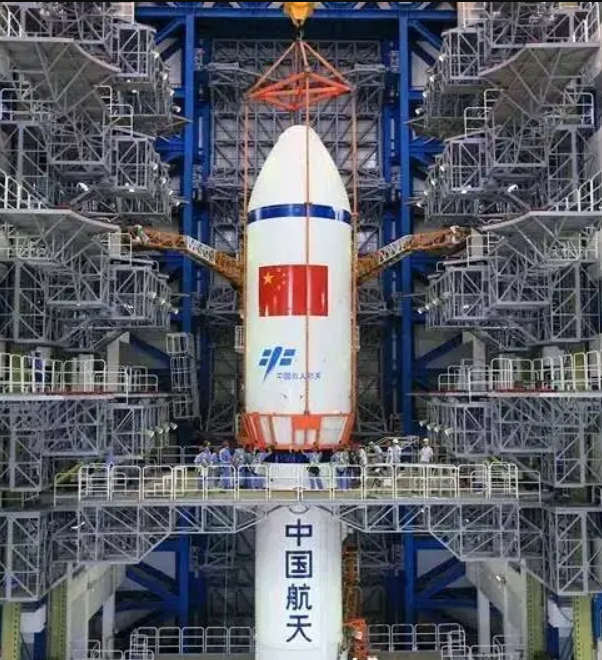 知识小贴士
整流罩用于保护卫星、飞船及其它有效载荷，以防止卫星、飞船受气动力、气动加热及声振等有害环境的影响，是运载火箭的重要组成部分。天舟六号货运飞船长度为10.6米、总重13.5吨，为了容纳这个大家伙，长征七号运载火箭的整流罩高度达12.7m。那么它的体积到底有多大呢？
新知学习
探索原理
学以致用
问题引入
旋转体的体积
旋转体：
由一个平面图形绕这平面内一条直线

   旋转一周所围成的立体叫做旋转体.
平面内这条直线叫做旋转轴.
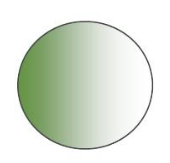 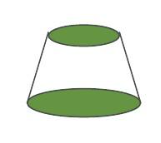 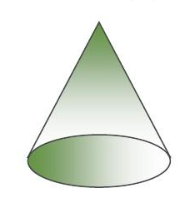 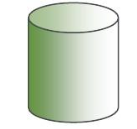 新知学习
探索原理
学以致用
问题引入
旋转体的体积
学以致用
问题引入
新知学习
旋转体的体积
探索原理
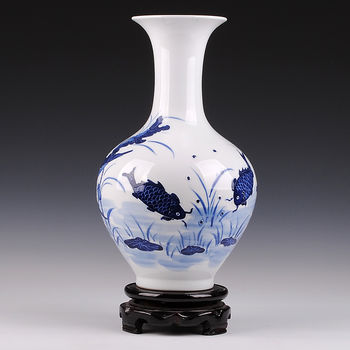 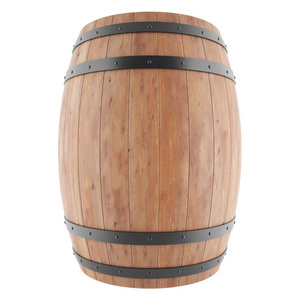 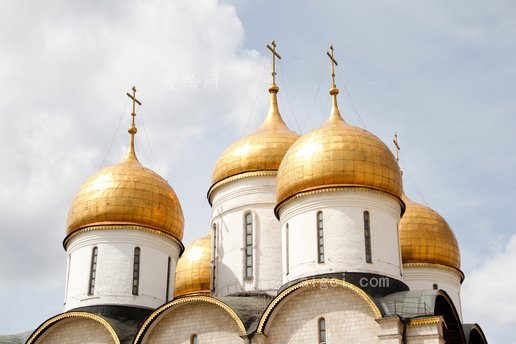 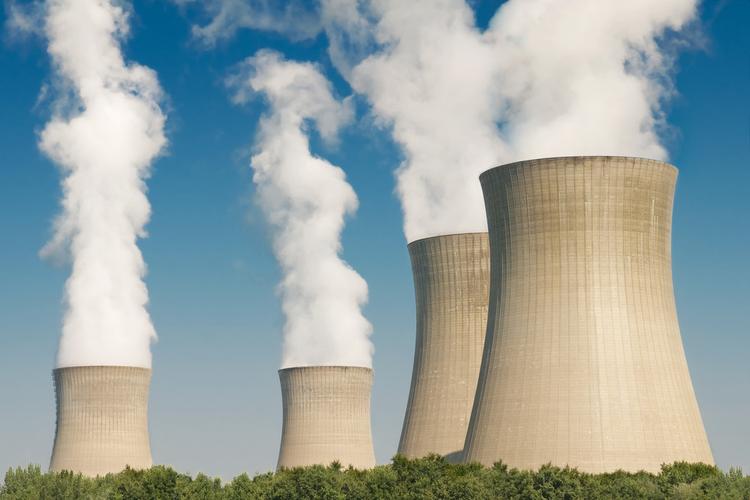 新知学习
学以致用
探索原理
问题引入
旋转体的体积
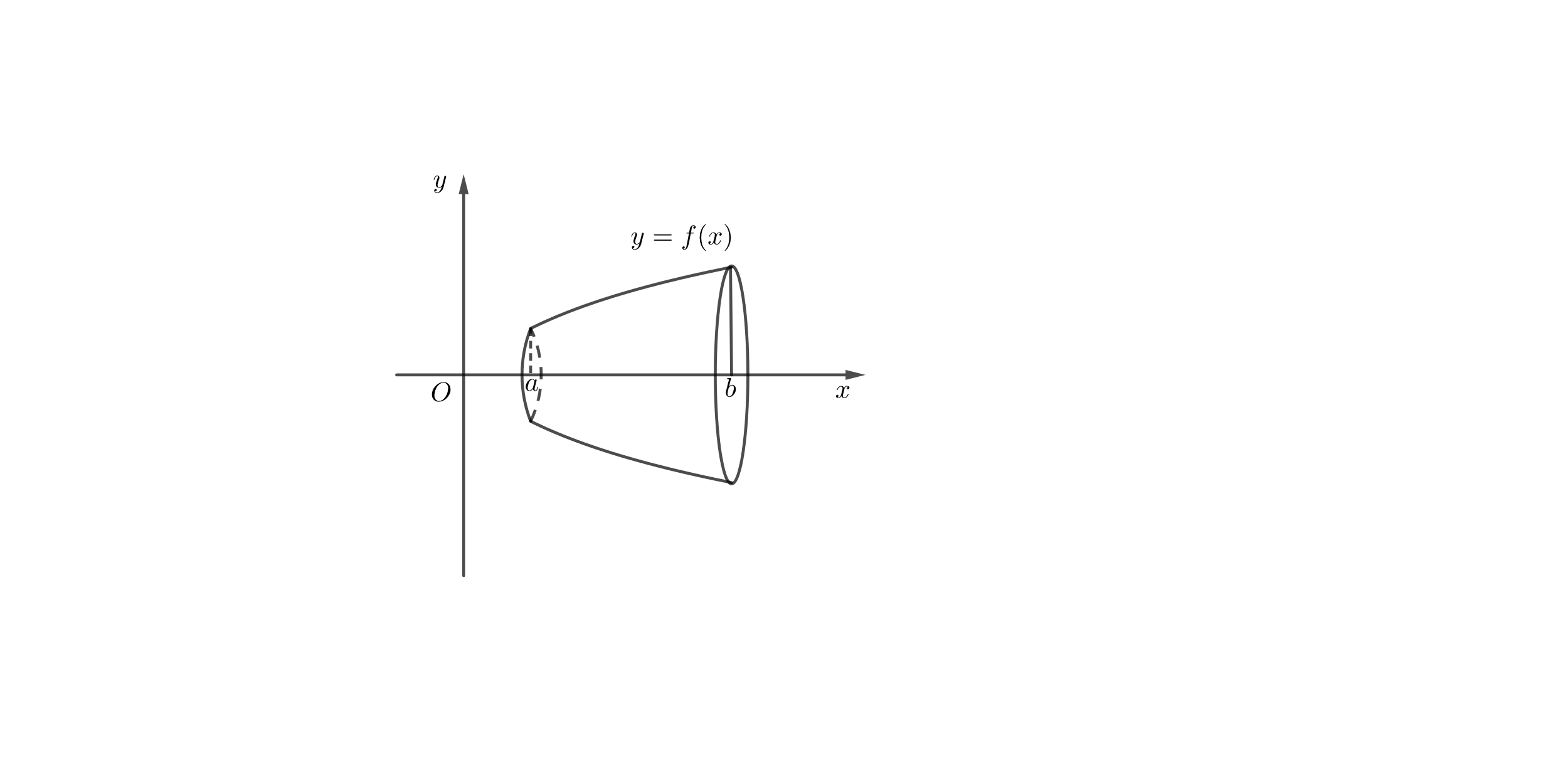 类型 1
STEP1:
选定   为积分变量，
探索原理
学以致用
新知学习
问题引入
旋转体的体积
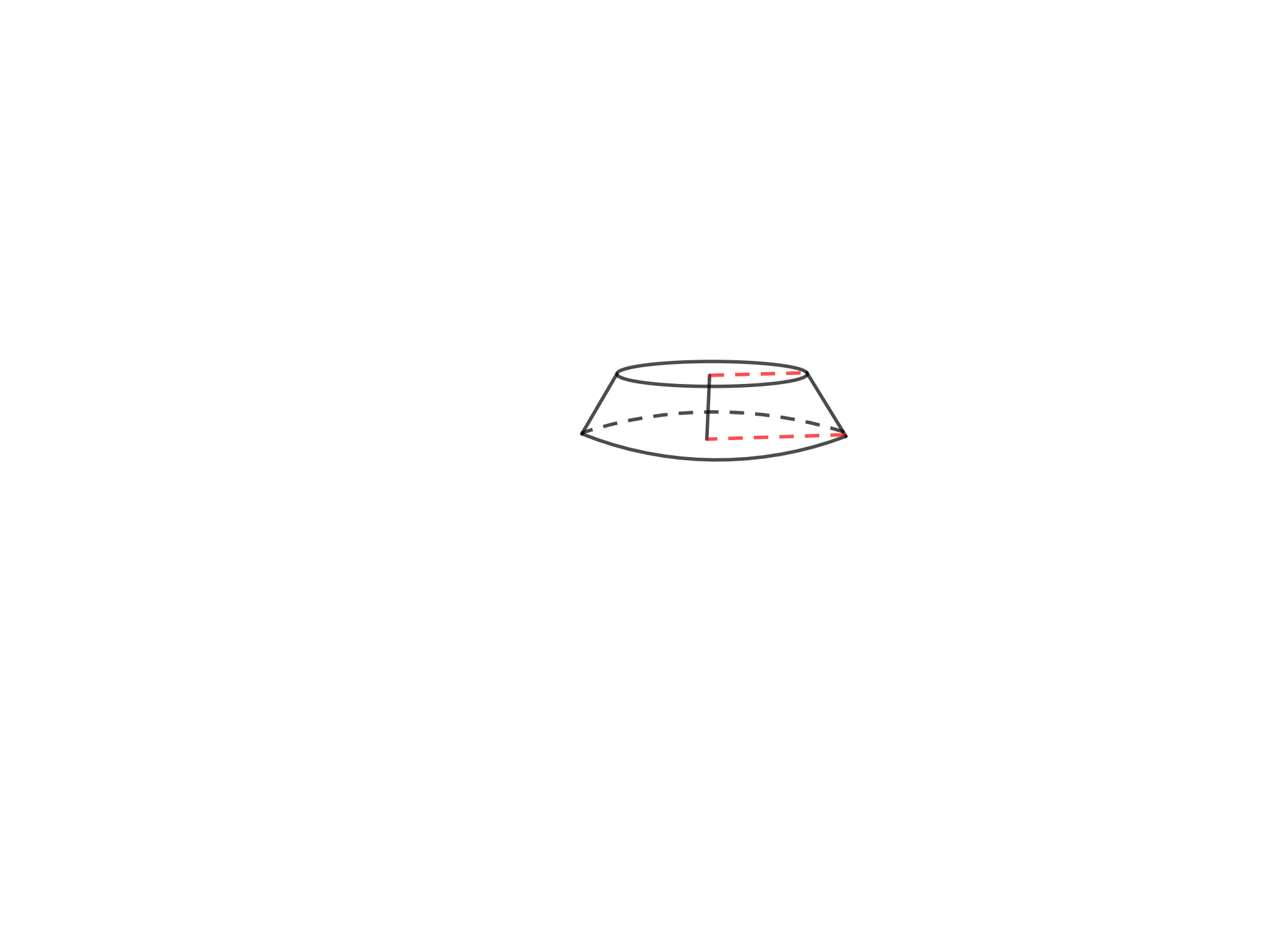 类型 1
重点
构造体积微元
STEP2:
STEP3:
学以致用
探索原理
专业结合
新知学习
问题引入
旋转体的体积
例1  求由曲线              与直线                                                   所围平面图形绕    轴旋转一周所得旋转体的体积.
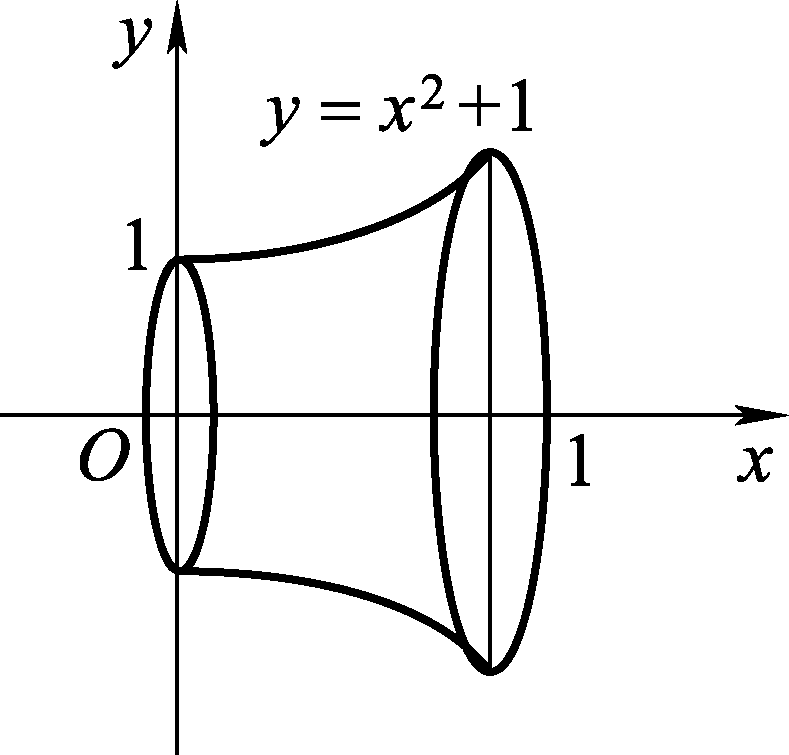 解
选定   为积分变量，
体积微元
所求体积
学以致用
新知学习
问题引入
探索原理
旋转体的体积
例2  求由椭圆                所围成的图形绕    轴旋转而成的旋转体的体积.
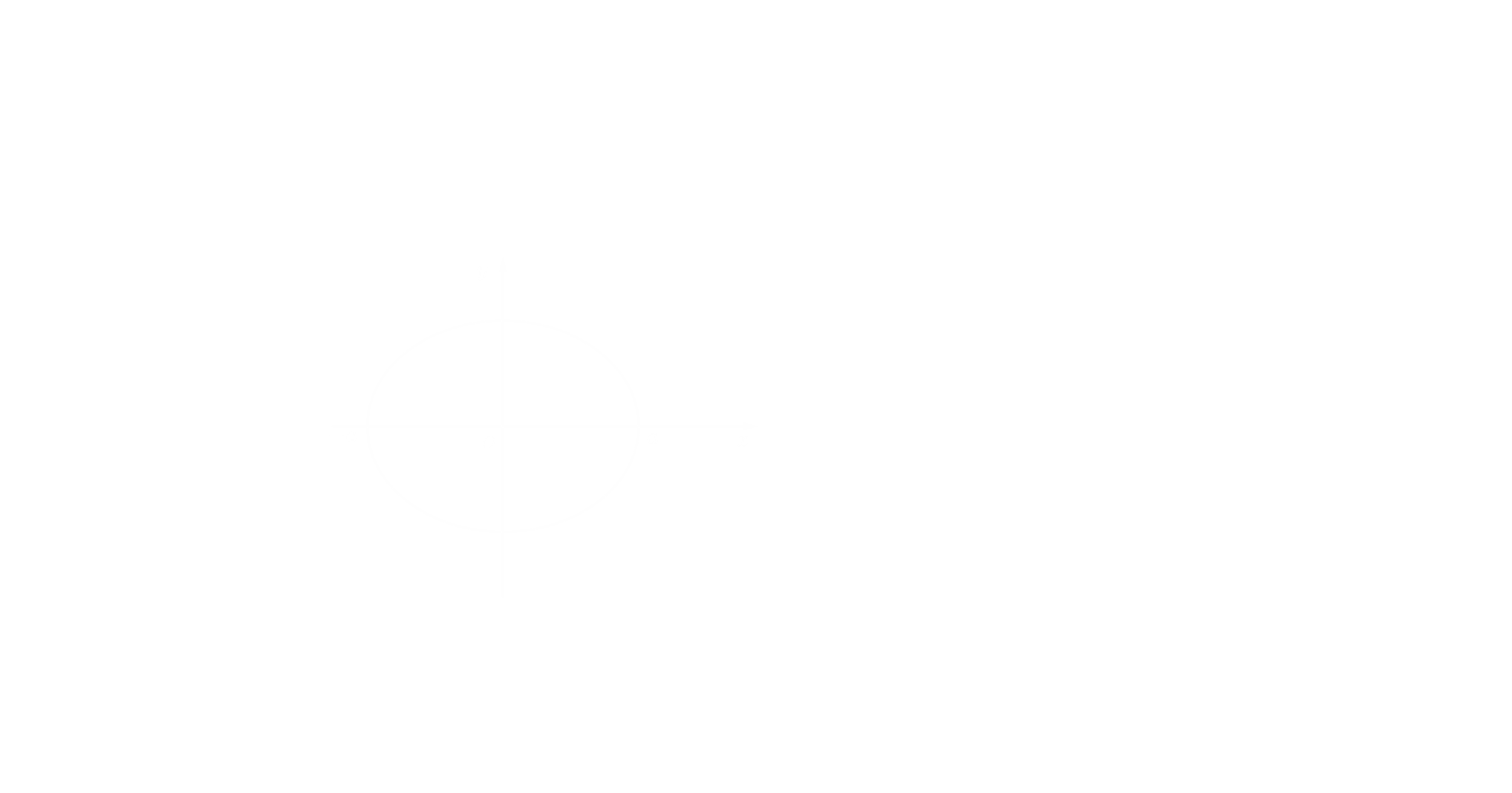 解
选定   为积分变量，
体积微元
所求体积
新知学习
学以致用
探索原理
问题引入
旋转体的体积
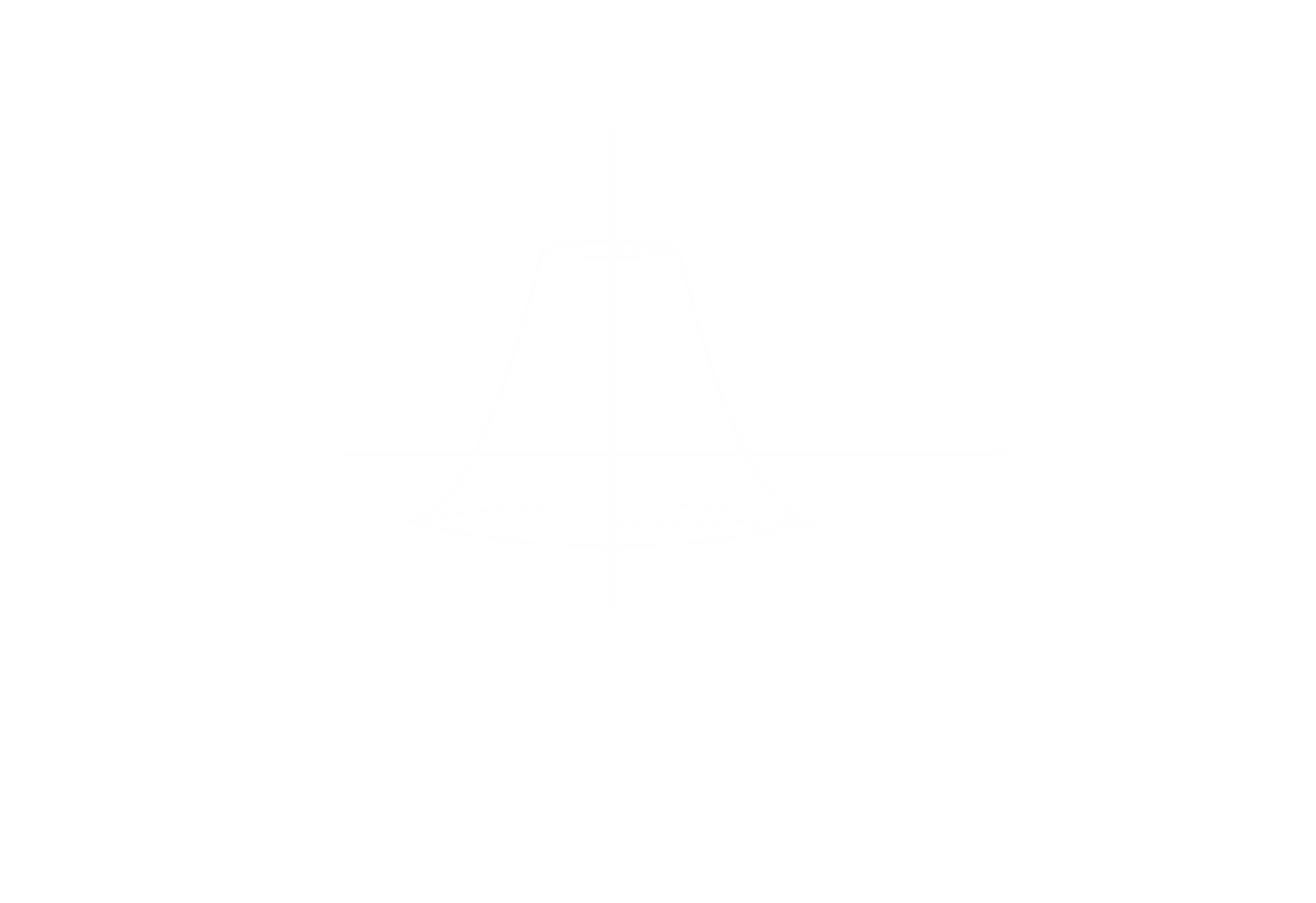 类型 2
STEP1:
选定   为积分变量，
探索原理
学以致用
新知学习
问题引入
旋转体的体积
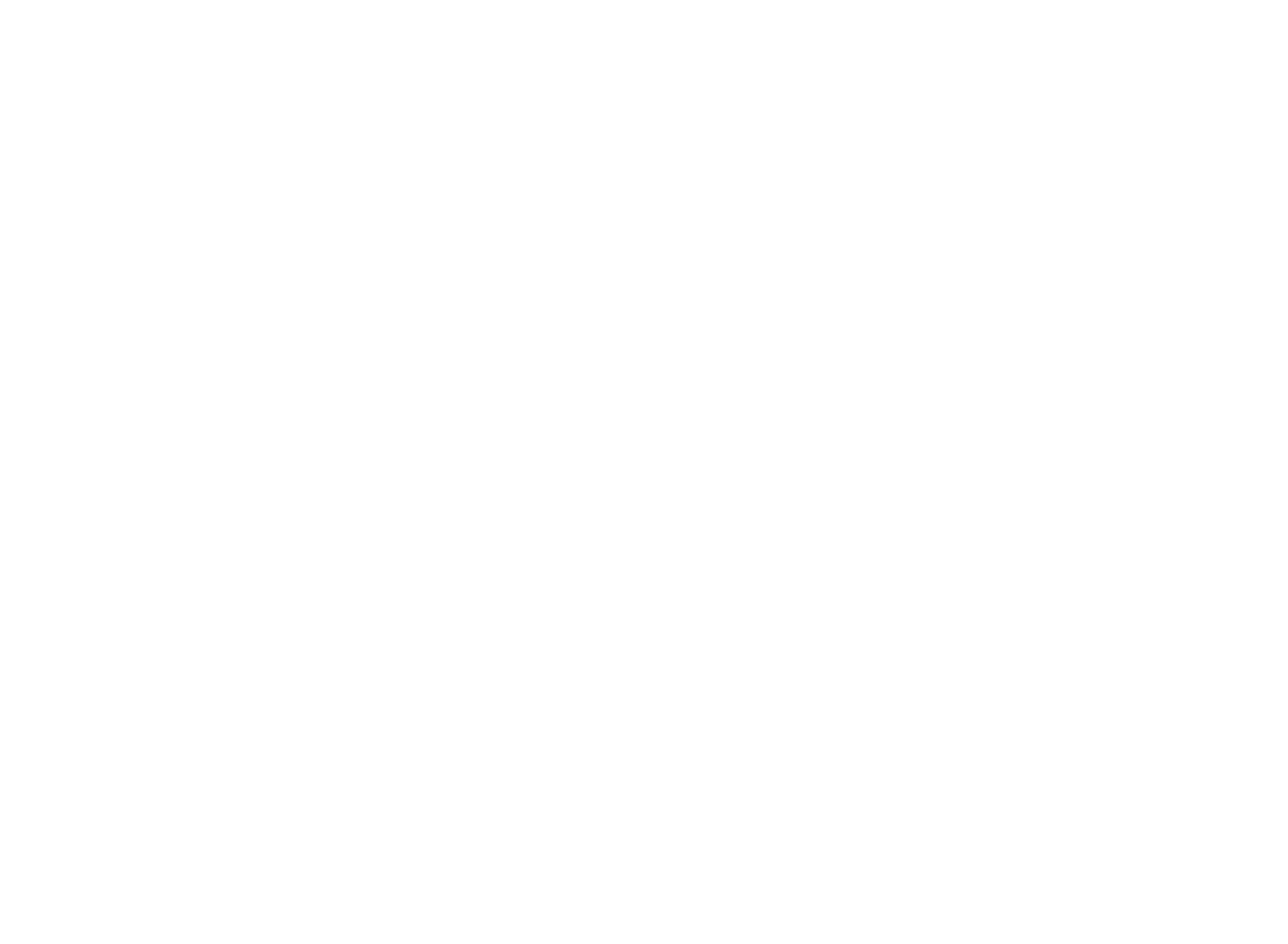 类型 2
重点
构造体积微元
STEP2:
STEP3:
学以致用
探索原理
专业结合
新知学习
问题引入
旋转体的体积
例3  求由抛物线                 与直线                   所围平面 图形绕    轴旋转一周所得旋转体的体积.
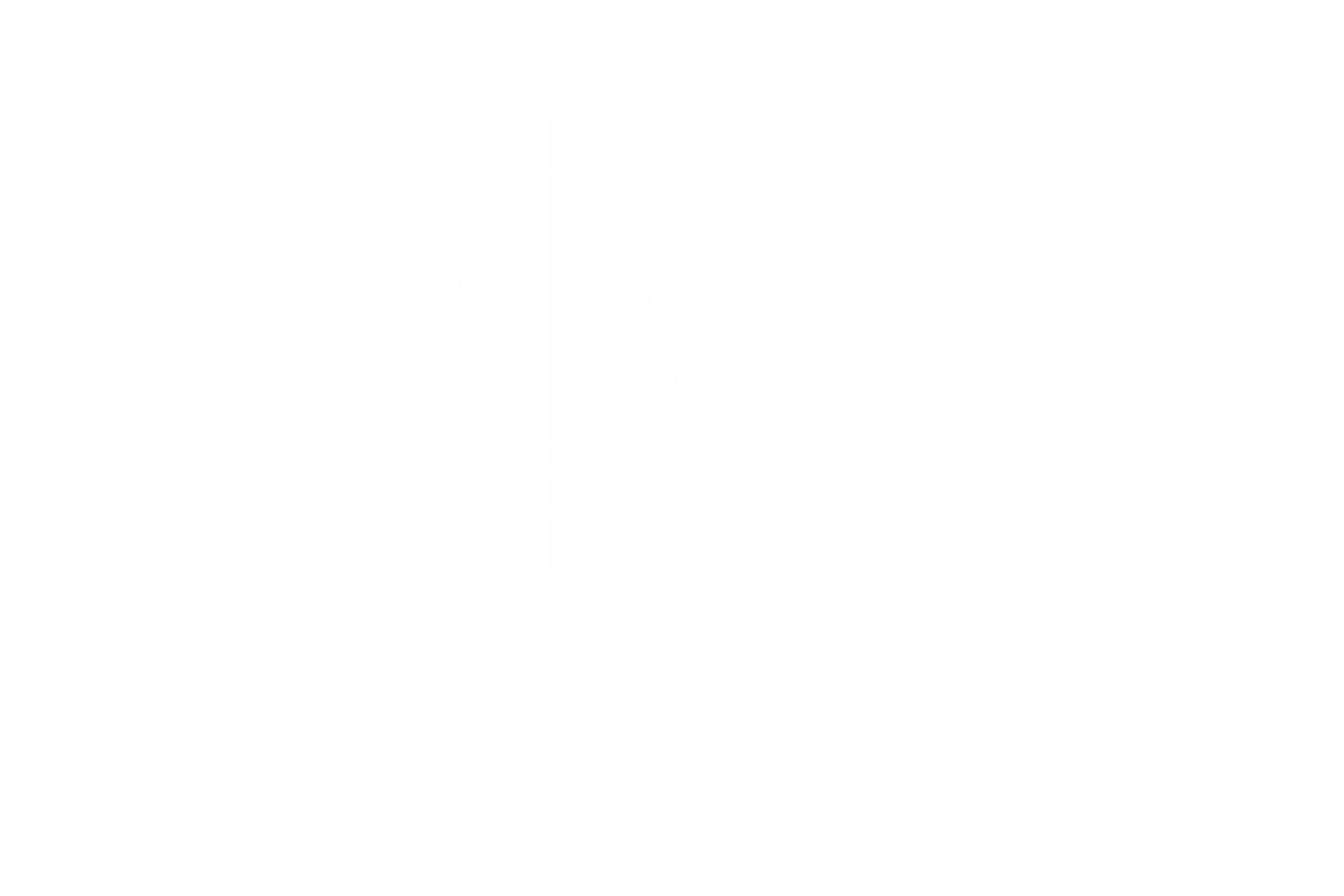 解
选定   为积分变量，
体积微元
所求体积
探索原理
新知学习
问题引入
学以致用
旋转体的体积
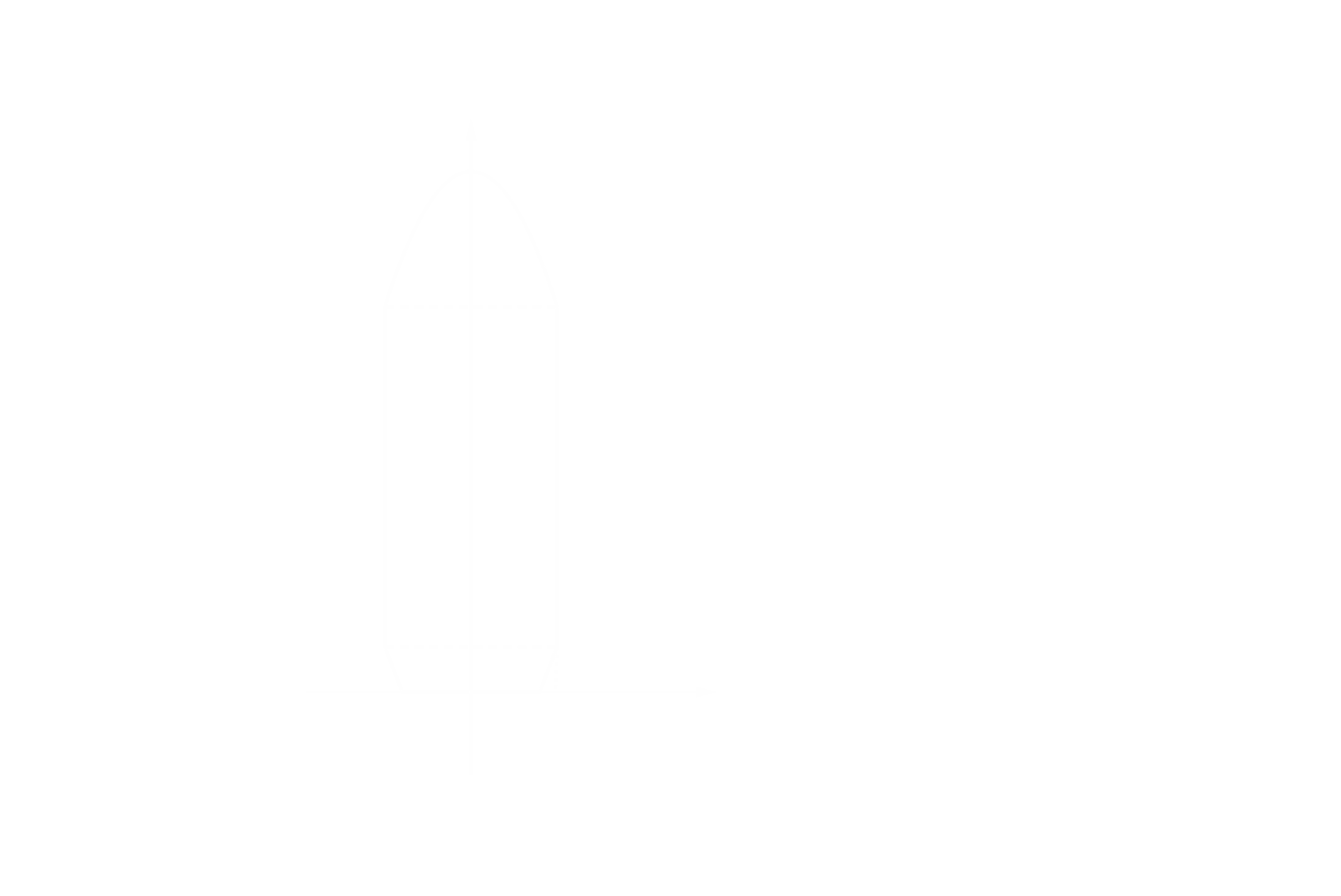 长征七号整流罩组合体参数